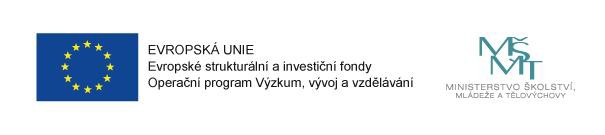 Inkluzivní vzdělávání a podpora dětí a žáků ohrožených školním neúspěchem
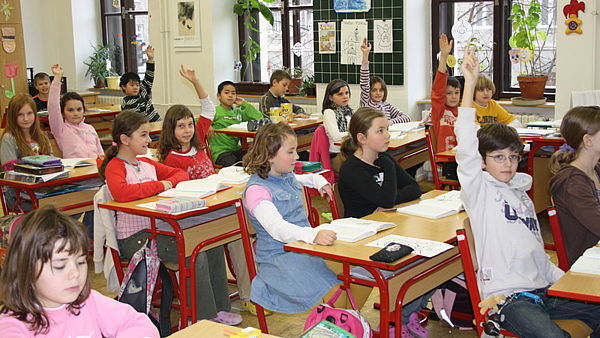 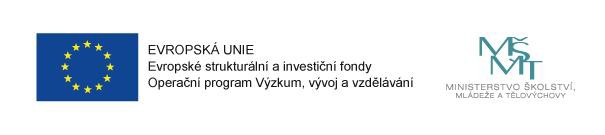 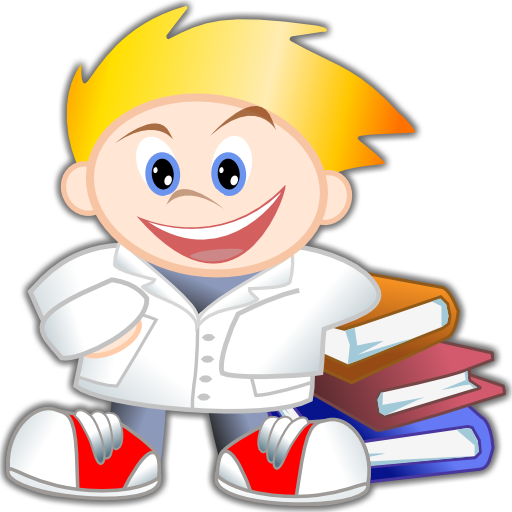 Žákem se speciálními vzdělávacími potřebami se podle novely školského zákona rozumí žák:
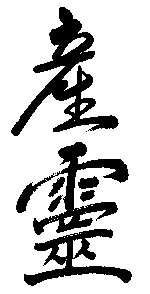 Úkol pracovní skupiny „Inkluze“
Nastavit a rozpracovat strategické cíle rozvoje této oblasti v Moravskoslezském kraji tak, aby každá škola díky realizovaným projektům a aktivitám mohla poskytnout nebo zajistit v rámci inkluze kvalitní vzdělávání všem žákům.
se specifickými poruchami učení a chování
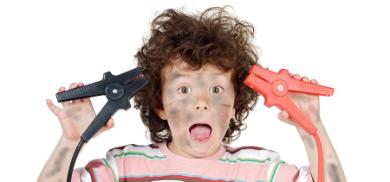 se zdravotním postižením
dlouhodobě nemocný nebo s psychickým onemocněním
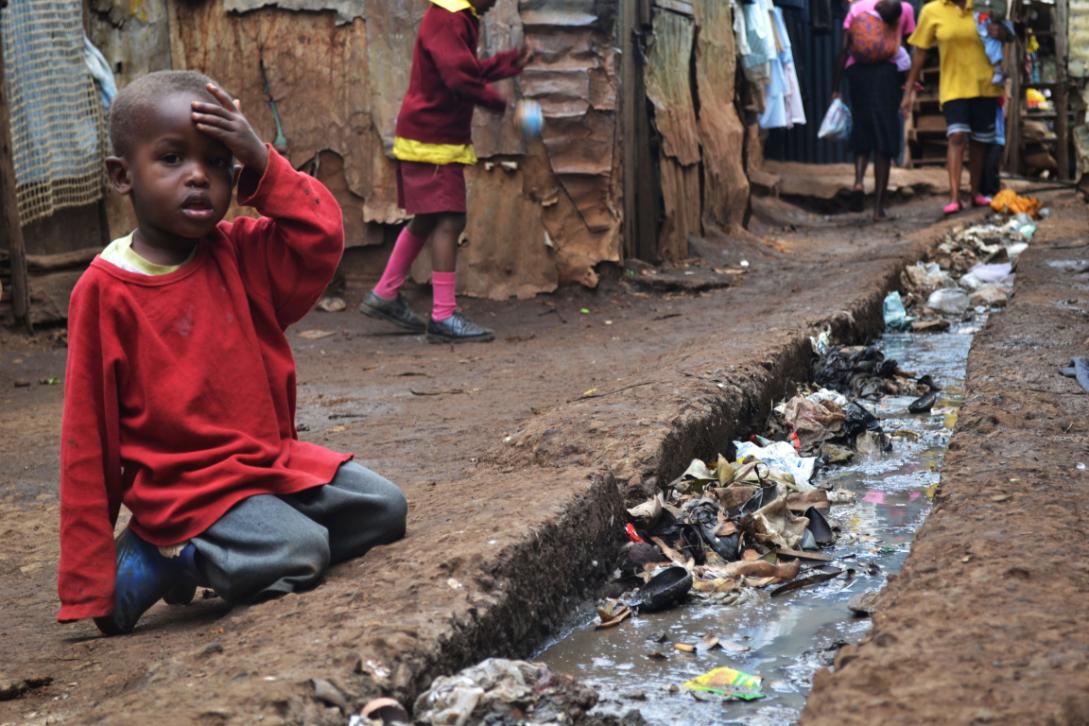 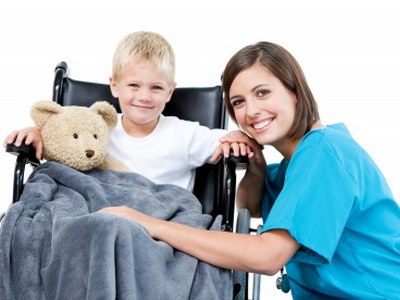 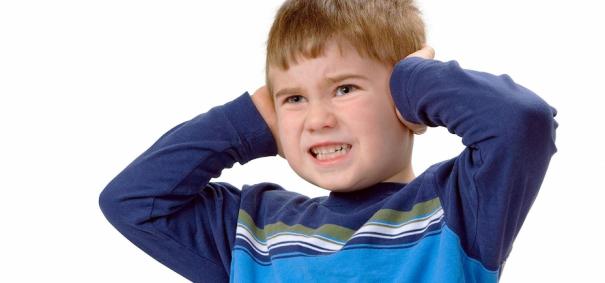 pocházející z nepodnětného sociálního prostředí
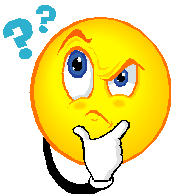 s odlišným mateřským jazykem
nadaný nebo mimořádně nadaný
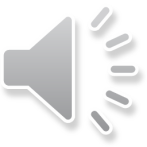 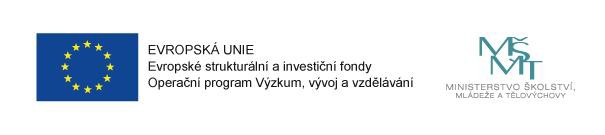 Některé z bodů SWOT analýzy:
 úpravy škol na bezbariérové
 speciální a sociální pedagog, logoped, asistent učitele,…
 financování mimoškolních aktivit
 vybudování školních poradenských pracovišť
 vzdělávání pedagogů (nejen inkluze)
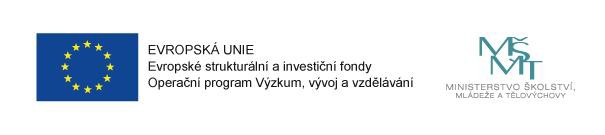 Děkuji za pozornost






Mgr. Naděžda Pavlisková
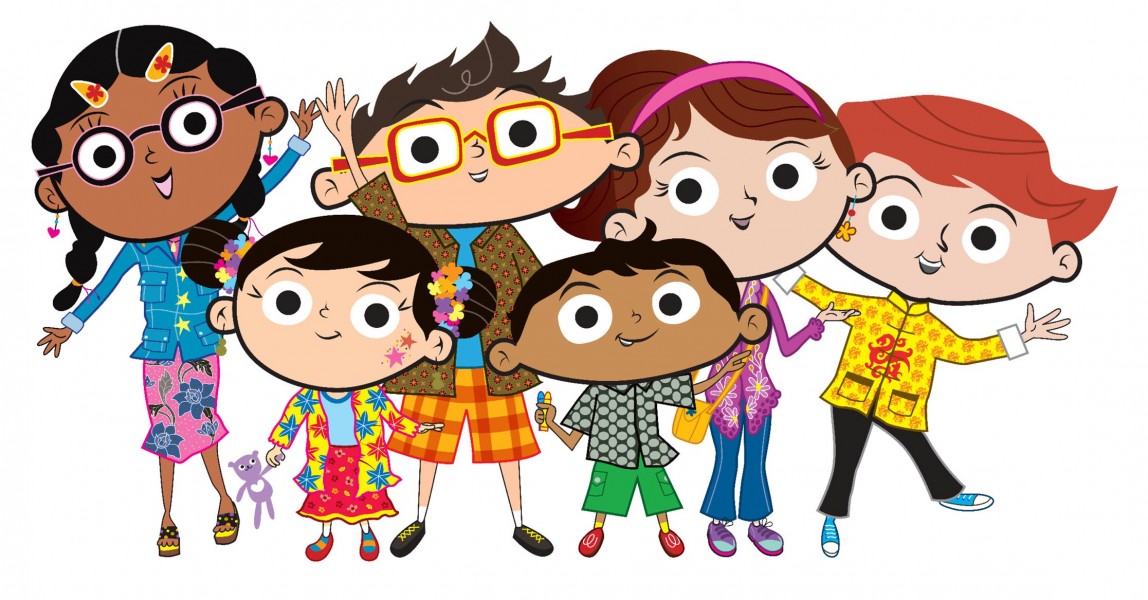